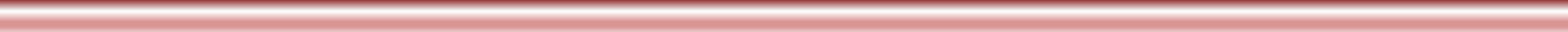 Delegación en el Estado de Chihuahua
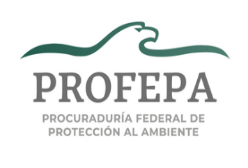 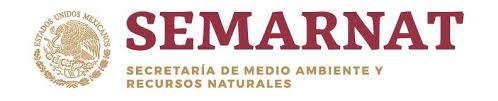 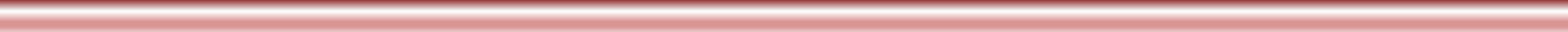 Procurador Federal de Protección al Ambiente
J11
5792
Subdelegación de Inspección de Recursos Naturales
Subdelegación de Inspección Industrial
6017
O31
5998
O31
Inspector General de Inspección Industrial
Jefe de Departamento de Representación Regional (A)
Jefe de Departamento de Representación Regional (B)
Jefe de Departamento de Quejas, Denuncias y Comunicación
6161
O23
6270
6233
O11
O11
6244
O11
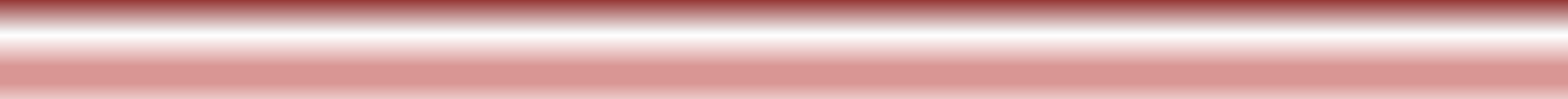